Николай Носов«Федина задача»
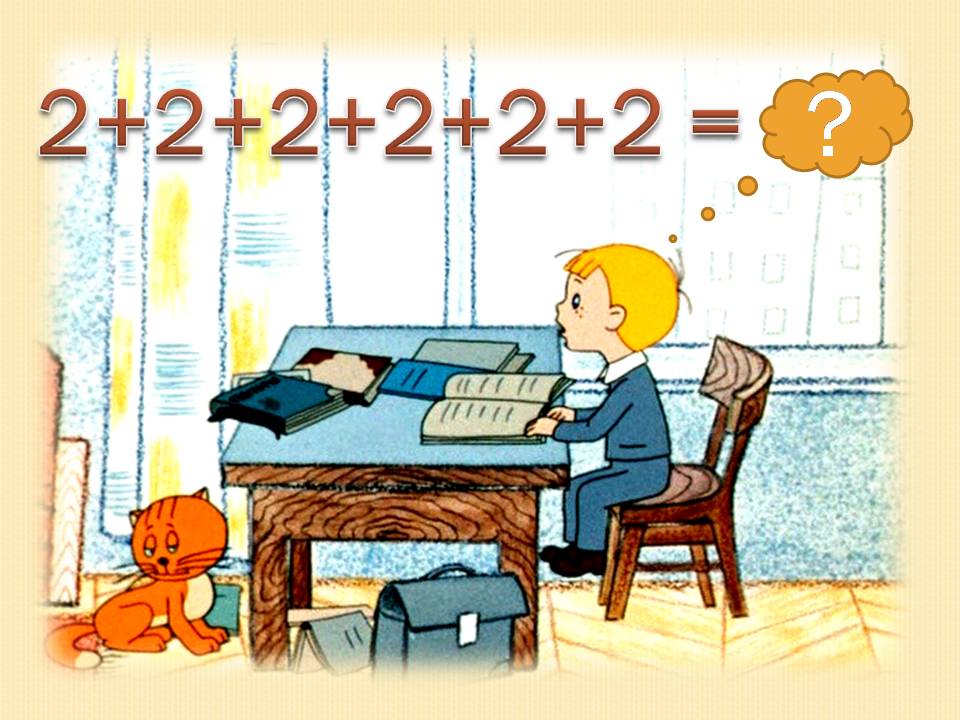 Презентацию подготовила 
учитель начальных классов
Шафигуллина О.А.
«Средняя школа № 130»
Г. Казани Республики Татарстан
Вы меня узнали?
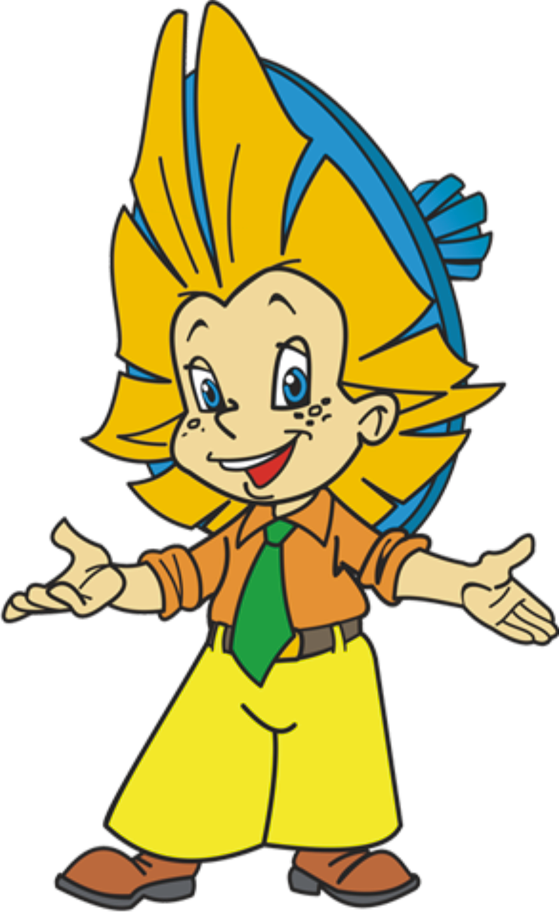 Екрог ан илиротарат икротарат икорос ирт.
Три сороки тараторки тараторили на горке.
Моружаба дан тижжуж куж.
Жук жужжит над абажуром.
1. Титулярный советник.
2. Это не та задача!
3. Федя сел за стол делать уроки.
4. Прямо наказание какое – то!
5. Песня про блоху.
6. Хорошая песня!
О чем этот рассказ?
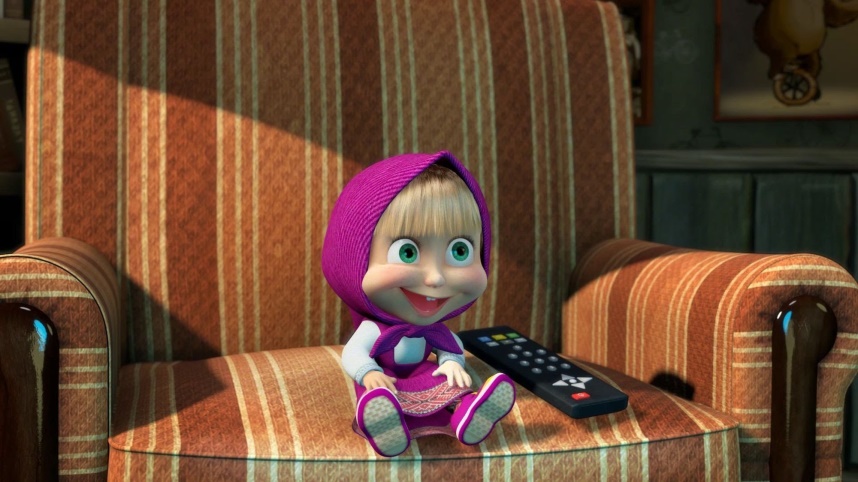 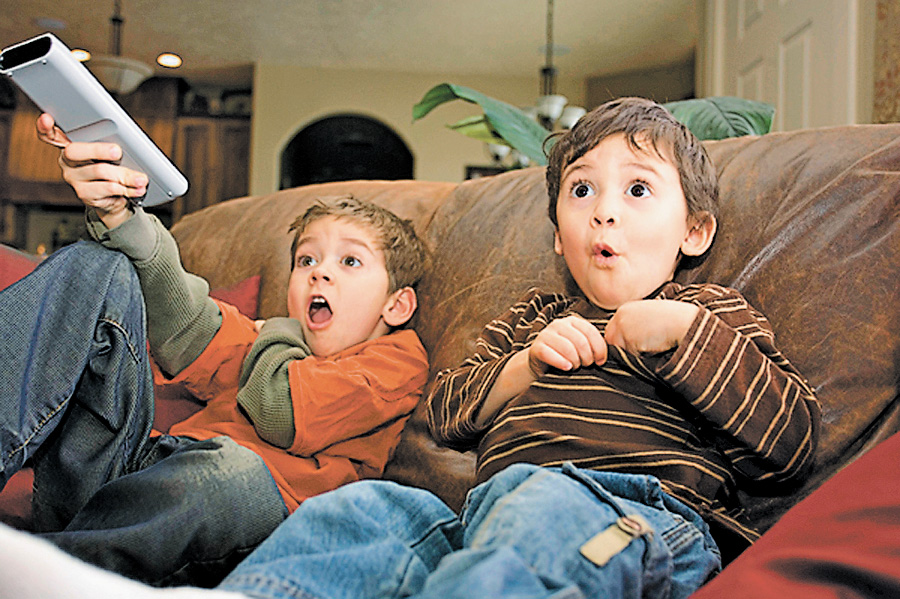 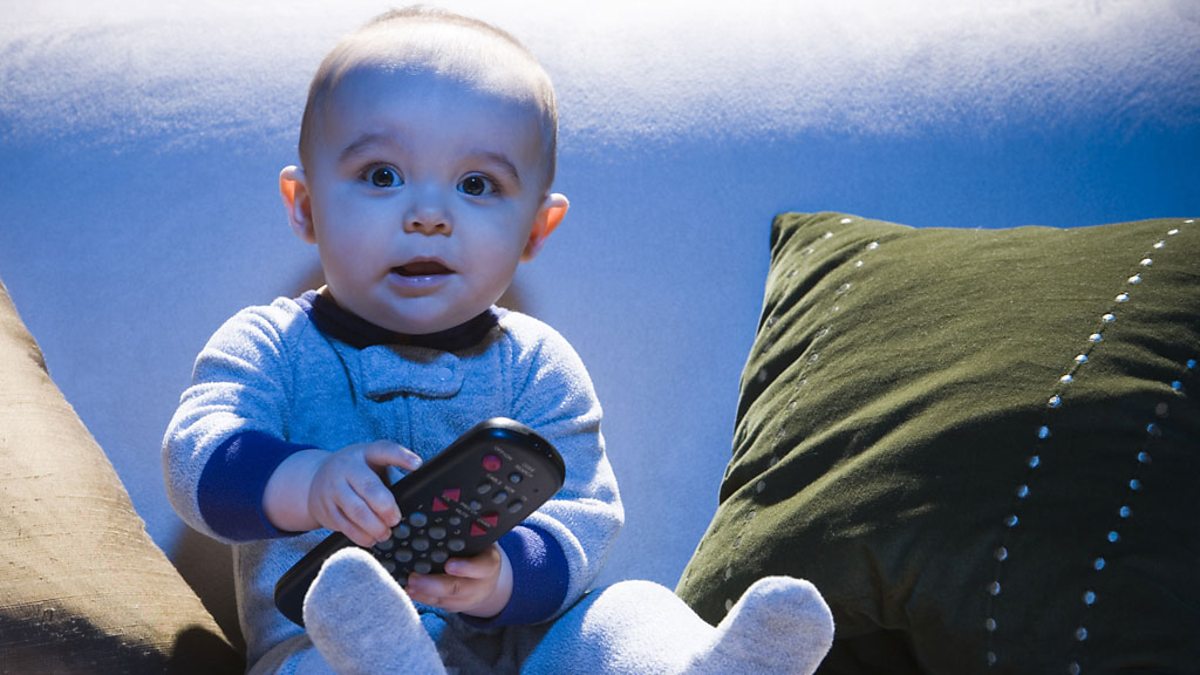